Csíkos Csaba: A kutatásalapú földrajztanítás hatékonyságvizsgálata
Az MTA Tantárgy-pedagógiai Kutatási Program 
Természettudományi-matematikai-informatikai oktatás munkacsoportja 
3. beszámolókonferenciája 
Budapest, 2019. november 16.
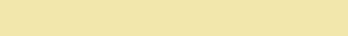 A hatékonyságvizsgálat alapvetései
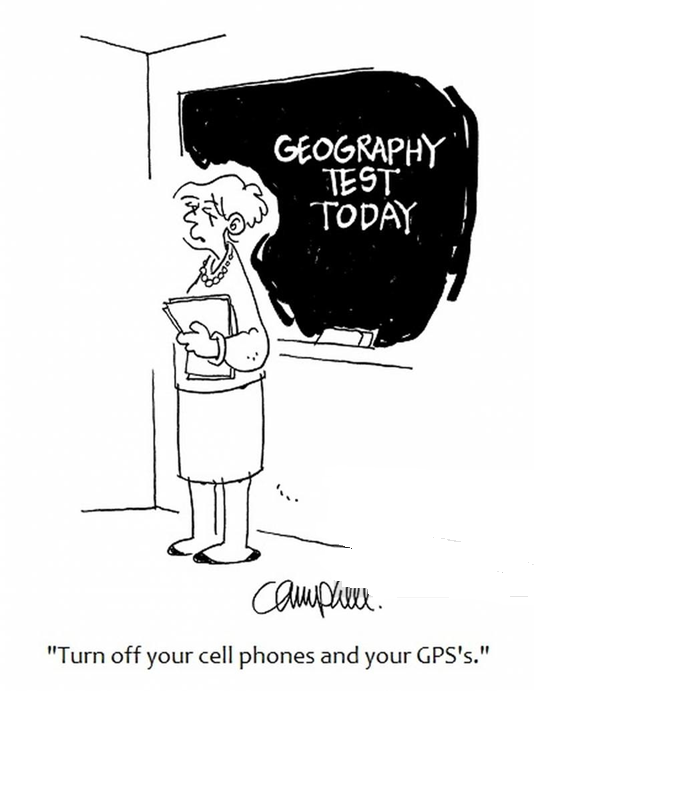 A kutatásalapú tanulással kapcsolatos nemzetközi metaelemzések (Hattie és Marsh, 1996; Dochy, Segers, Van den Bossche és Gijbels, 2003).
Ismeret- és képességjellegű tudáselemek várható változása
A hatékonyságvizsgálat módszertani alapelvei
Utóteszt eredményeire alapozott statisztikai elemzés
A bemeneti teszt egymástól nem szignifikánsan különböző tudásszintet mért a kísérleti és kontroll csoportokban (p = 0,86)
Hatásmutatók – éta-négyzet
Szignifikancia-vizsgálatok, összefüggés-vizsgálatok
A mérőeszköz
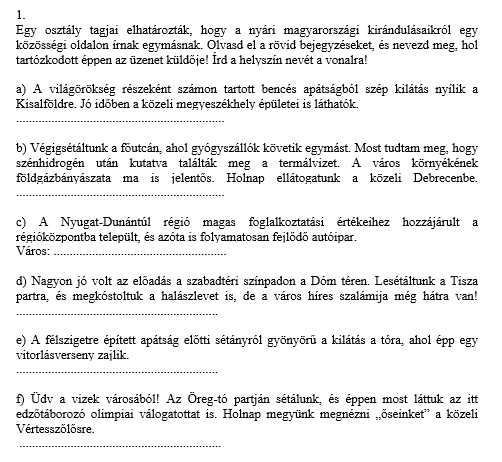 Az utóteszt négy nyíltvégű feladatból állt
Az első feladat újszerűnek nevezhető topográfiai feladat
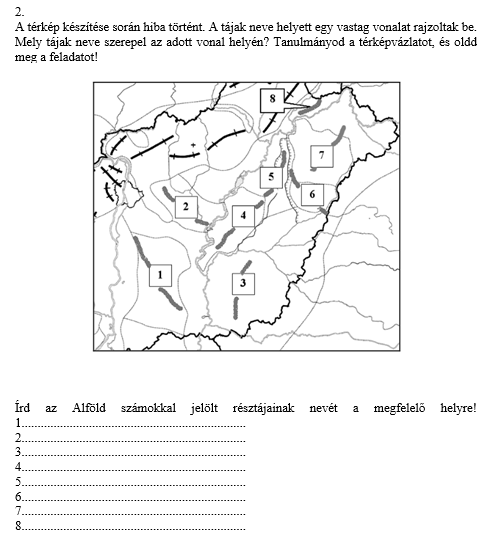 A második feladat térképes, hagyományos, topográfiai feladat
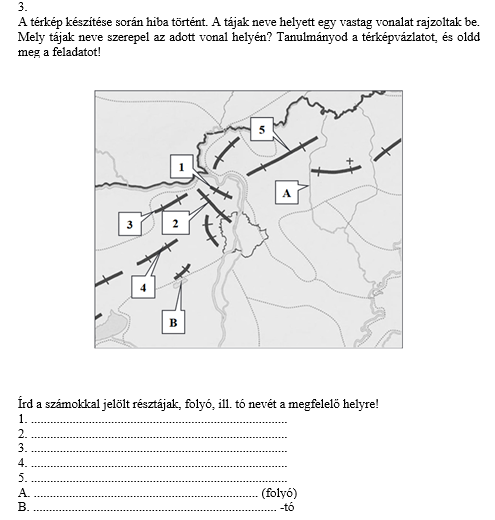 A harmadik feladat ugyancsak térképes, hagyományos, topográfiai feladat
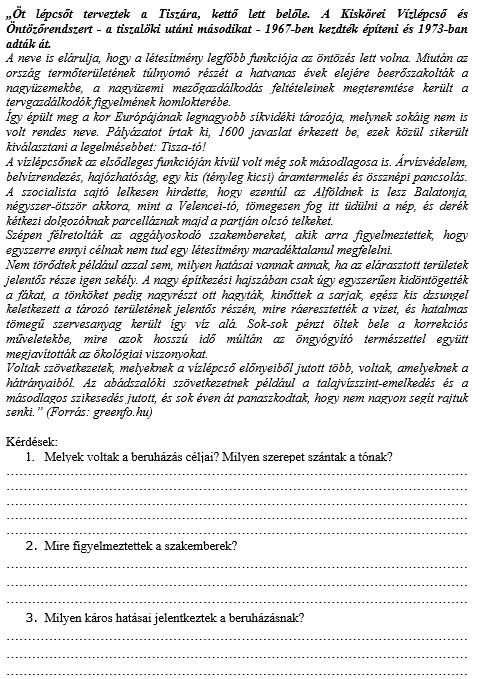 A negyedik feladat újszerű, szövegcentrikus földrajzi probléma
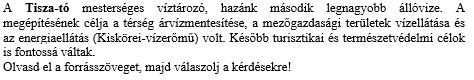 Minta
N = 229, 8. osztályos tanulók
Kísérleti tananyagok kipróbálásában részt vett: 115 fő, kontroll csoport tagja: 114 fő.
Kényelmi mintavétel vidéki városok iskoláiból
Eredmények
A teszt alapjellemzői
Reliabilitás: 0,89 (Cronbach-a)
Item-kihagyásos reliabilitás alapján a teszt egységes, megbízhatóan mér 32 itemmel
Átlagos megoldottsági szint: 20,10 (szórás: 6,52)
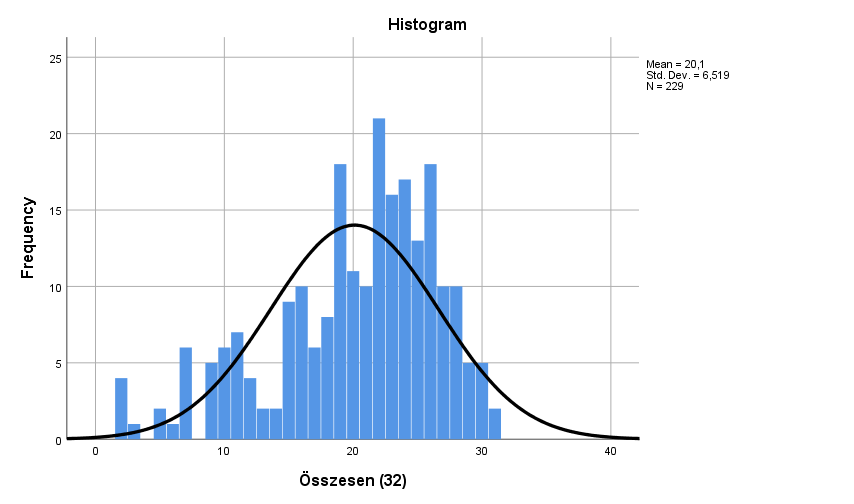 Kísérleti és kontroll csoportok összehasonlítása
Kísérleti és kontroll csoportok összehasonlítása (folyt.)
Szignifikáns az átlagok közötti különbség a kísérleti csoport javára az 1., 2. és 4. feladatnál (a 2. feladatnál a különbség marginálisan szignifikáns, p = 0,056)
Nincs szignifikáns különbség az átlagok között a 3. feladatnál
Kísérleti hatás (parciális éta-négyzet): 5,6%
Háttértényező hatása
A kísérleti hatás tanuló nemével korrigált elemzése
Nemre eső parciális éta-négyzet: 1,1%
Kvalitatív elemzések lehetősége
Tipikus, rendszeres hibák detektálása
Tévképzetek felismerése
Példa: Az 1. feladatban Győrt a tanulók 47%-a nevezte meg helyesen.



Milyen városokat írtak helyette?
51-en nem válaszoltak 
Szentgotthárd 19, Kecskemét 10, Debrecen 8, Zalaegerszeg 7 szavazatot kapott.
A Nyugat-Dunántúl régió magas foglalkoztatási értékeihez hozzájárult a régióközpontba települt, és azóta is folyamatosan fejlődő autóipar.
Szentgotthárd 19, Kecskemét 10, Debrecen 8, Zalaegerszeg 7 szavazata így oszlik meg a kontroll és a kísérleti csoportok között:

Szentgotthárd 11 + 8
Kecskemét 7 + 3
Debrecen 8 + 0
Zalaegerszeg 0 + 7

„ Az okos ember intelligensebben téved, mint ahogy másnak igaza van.”
Köszönöm a figyelmet!